Small gathering - CLEAR
S-CL-01
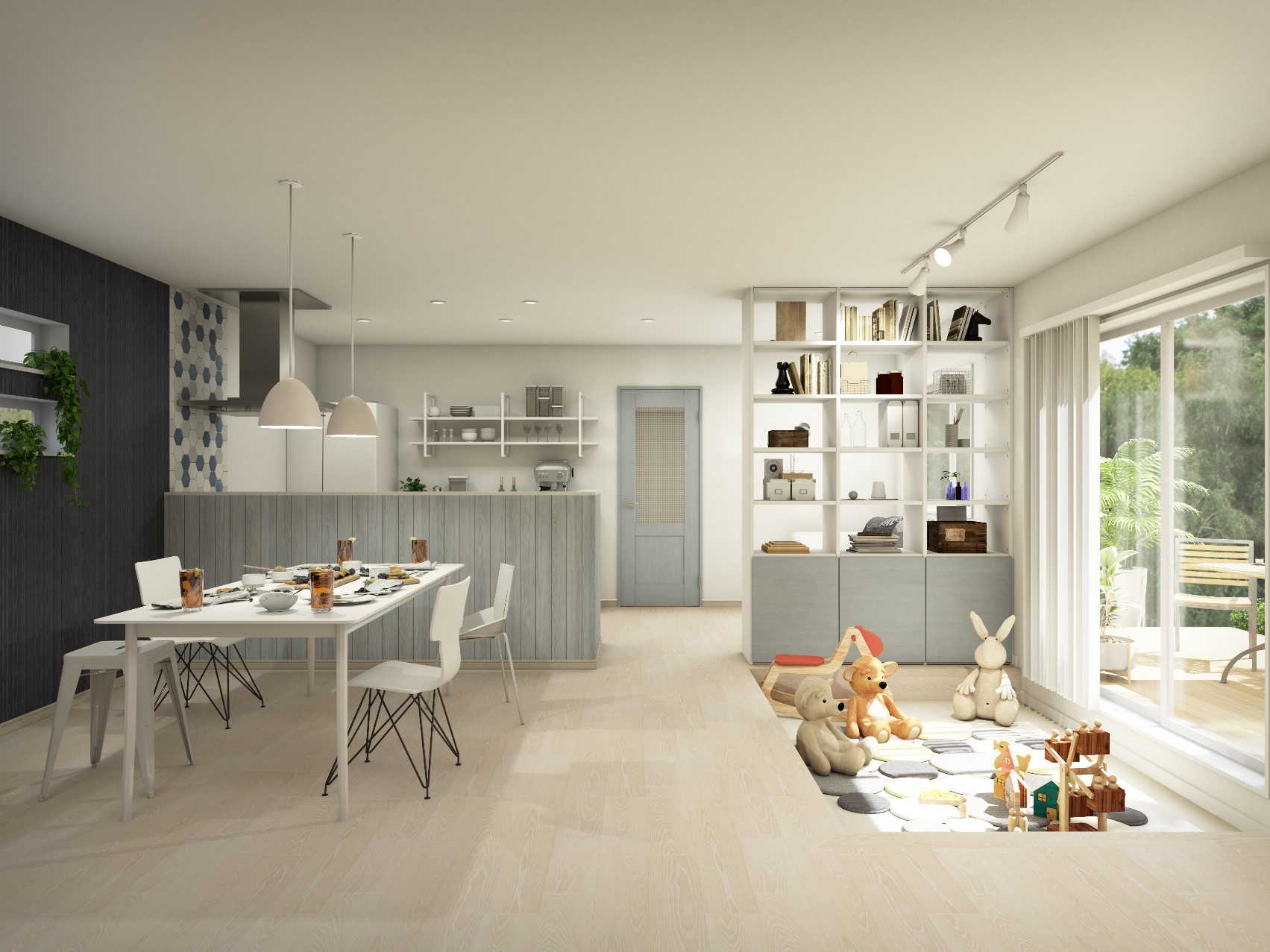 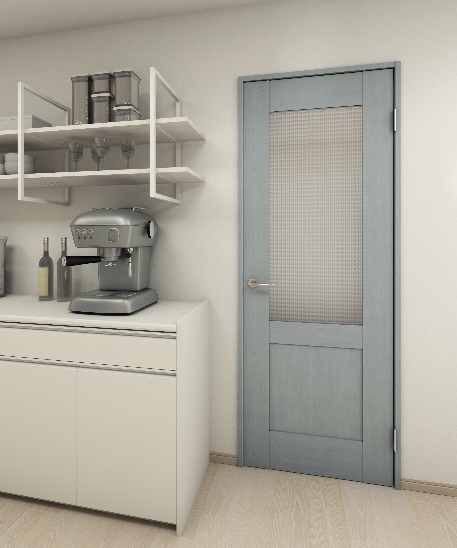 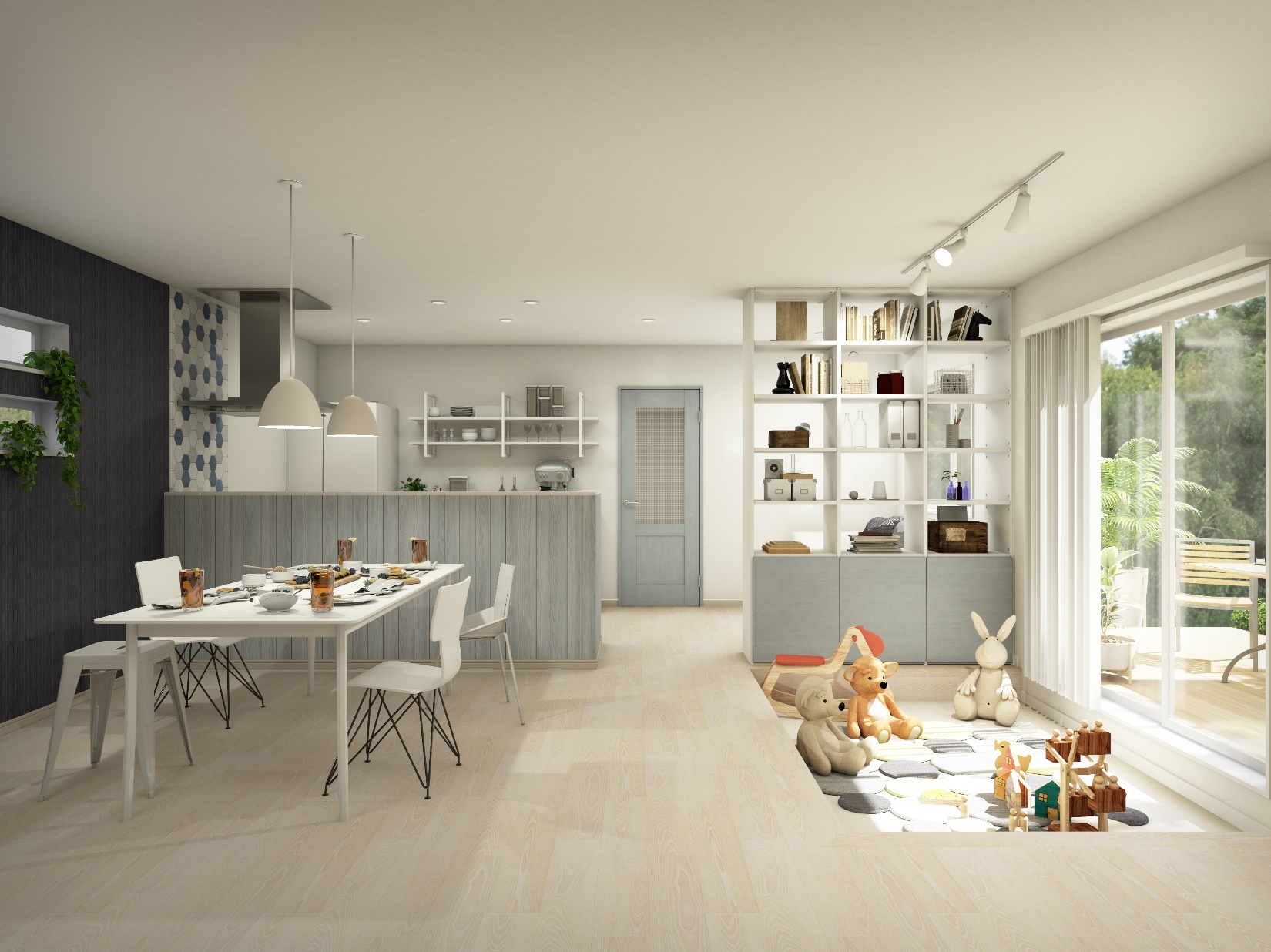 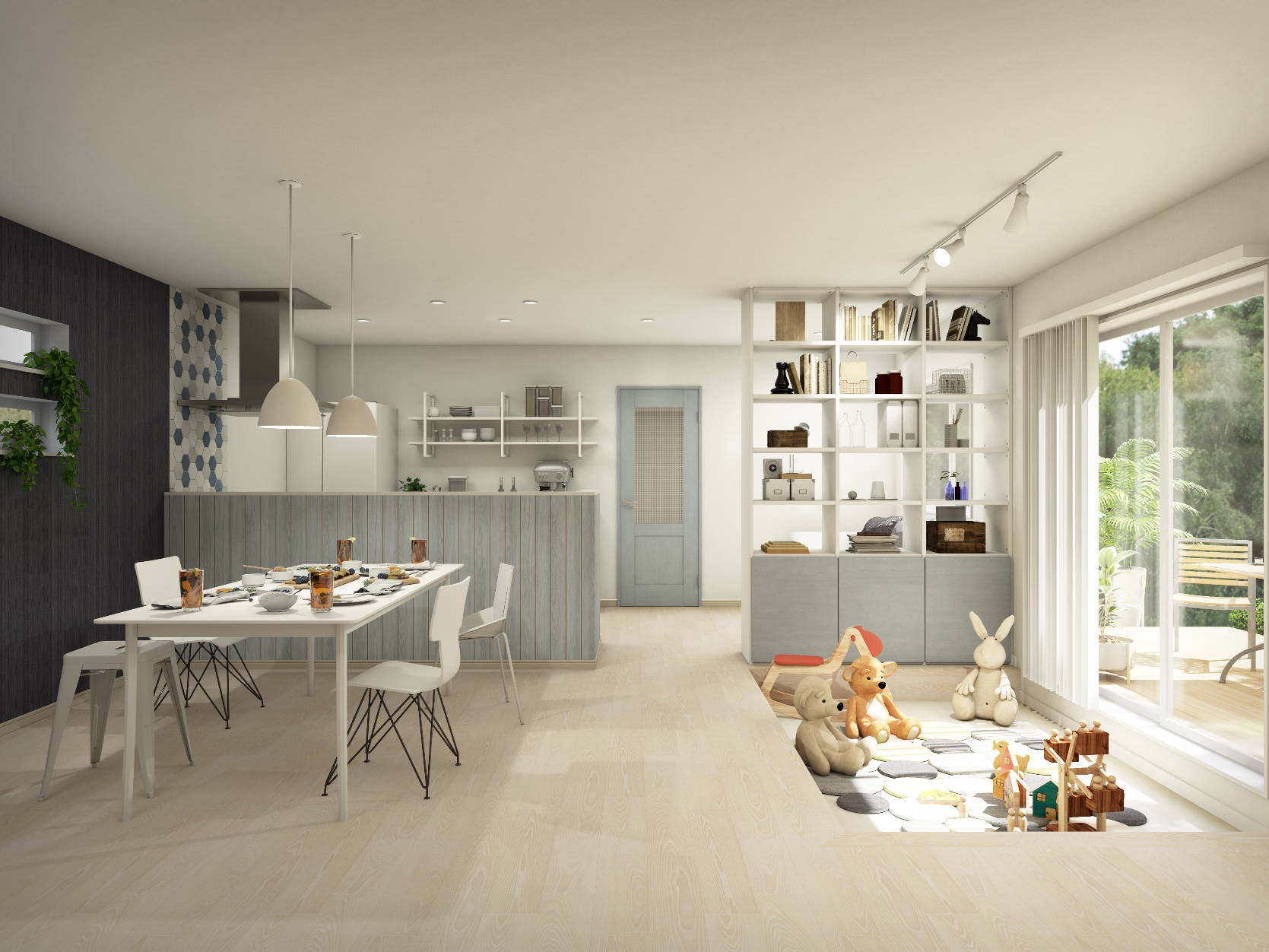 COORDINATE
FOGGY WHITE / LIME WHITE – BLUE-GRAY OAK
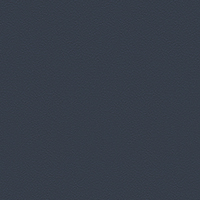 内装ドア ：クラフトレーベル　LG型　ブルーグレーオーク柄
床     材 ：ベリティスフロアーW クラフト　フォギーホワイト色
	ラピスタイルフロアー　ライムホワイト
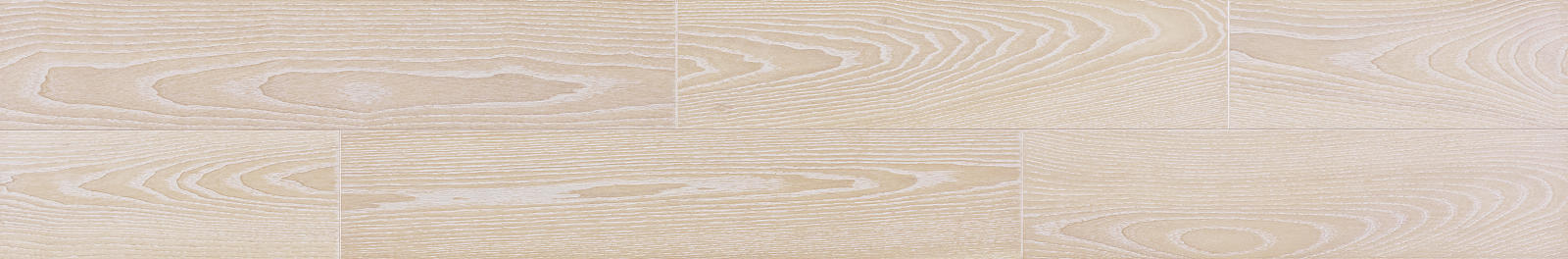 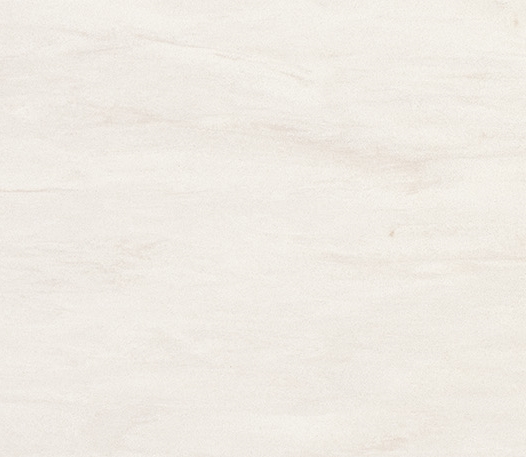 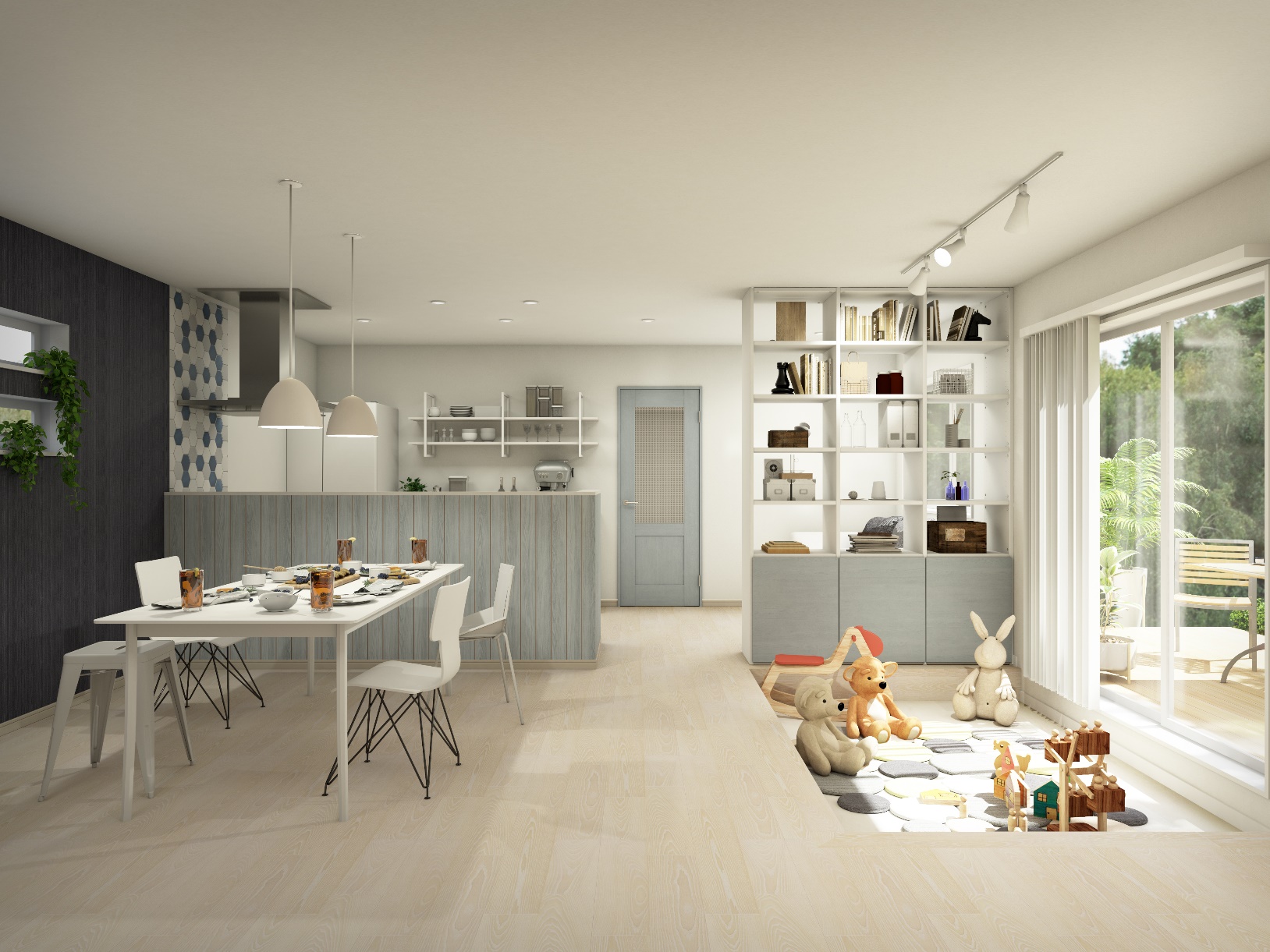 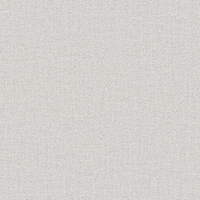 壁紙：品番FE76040（サンゲツ）
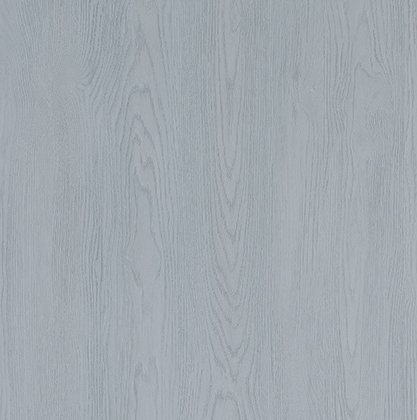 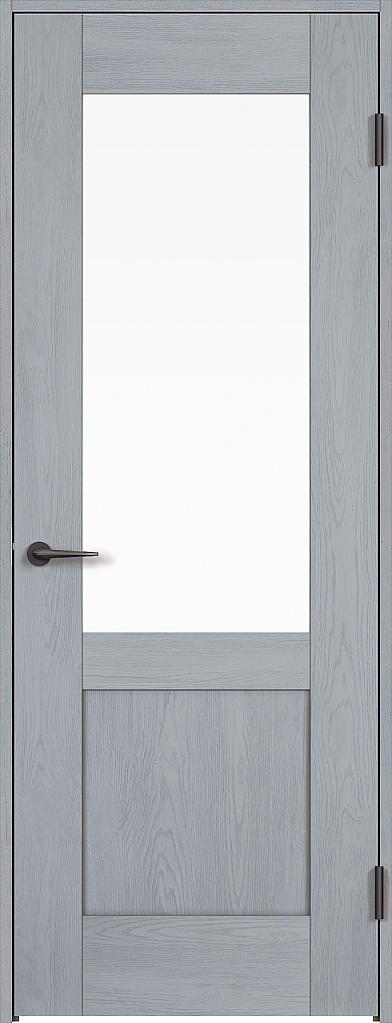 壁紙：品番FE76270（サンゲツ）
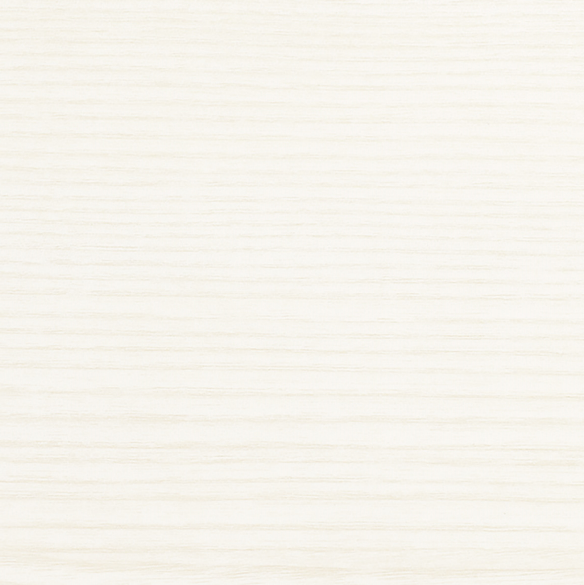 幅木：ホワイトアッシュ柄
床材：ベリティスフロアーW クラフト　フォギーホワイト色
床材：ラピスタイルフロアー　ライムホワイト
内装ドア：ブルーグレーオーク柄